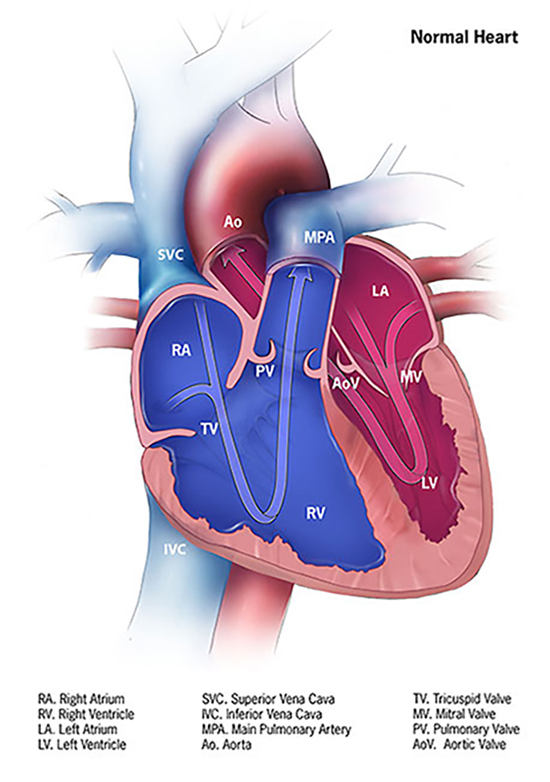 Congenital Cardiac Catheterization Coding
Doris V. Branker, CHC, CPC, CPC-I, CPMA, CIRCC, CANPC, CEMC
Principal Consultant
DB Healthcare Consulting & Education
1
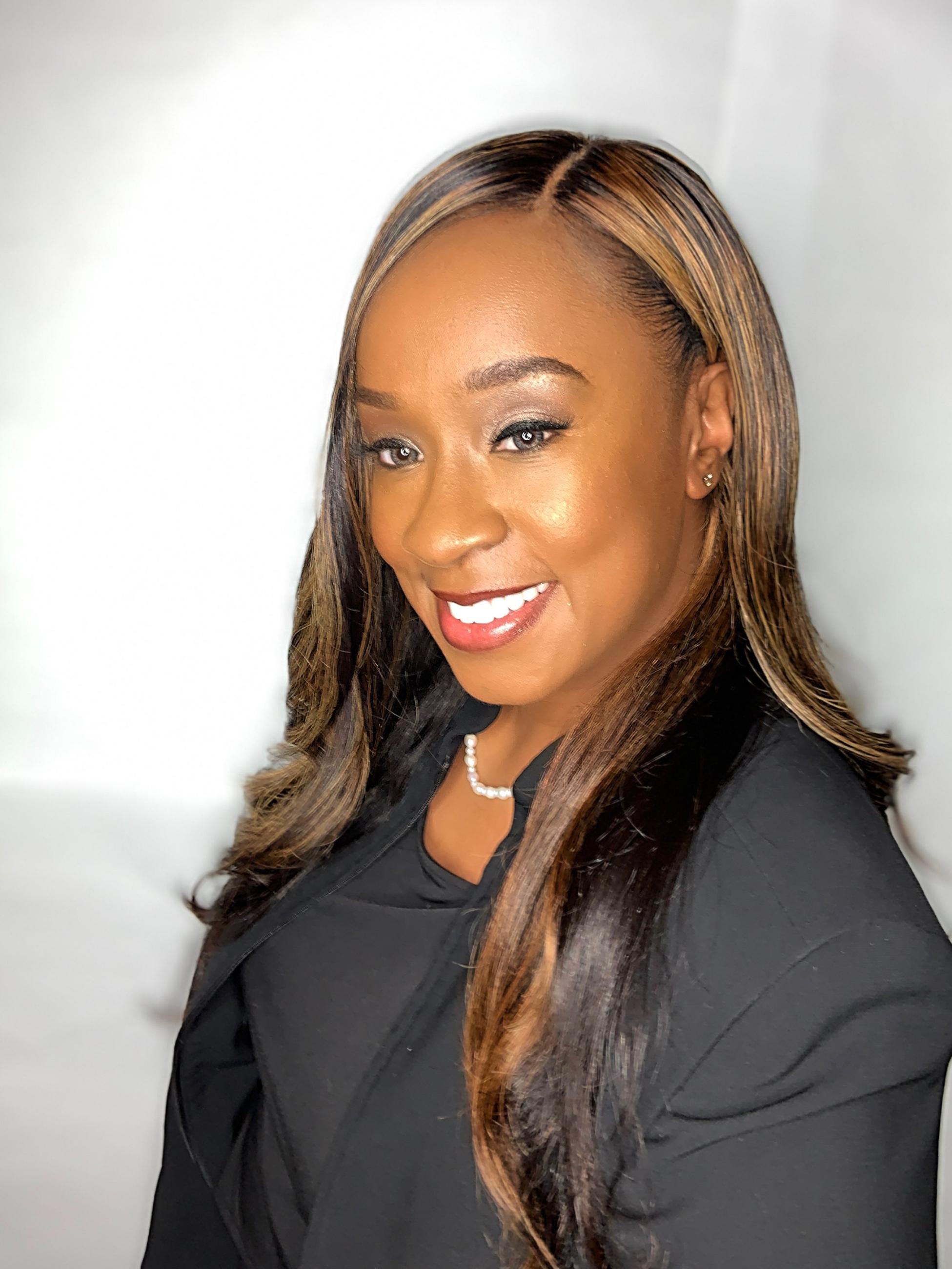 Doris V. Branker CHC, CPC, CIRCC, CPMA, CPC-I, CANPC, CEMC
A multi-specialty coding, reimbursement, practice management and compliance consultant. She is the principal consultant of DB Healthcare Consulting & Education. Doris’ specialty areas include evaluation and management, anesthesia, pain management, critical care medicine, interventional radiology and cardiology. 

Doris is also a consultant with the American Society of Anesthesiology. In her spare time, she shares free educational content in her specialty areas on her YouTube page Doris TheCoder
Objectives
DB Healthcare Consulting & Education
Review anatomy and hemodynamic cardiac flow

Provide an overview of common pathophysiologic conditions and treatments

Provide coding and guidance rules

Provide a sneak peak of the congenital catheterization codes for 2024
3
Terminology
Abnormal connections

Subpulmonic

Morphologic

Systemic (subaortic)

Central shunt
DB Healthcare Consulting & Education
4
[Speaker Notes: A central shunt is an anastomosis between the ascending aorta and the main pulmonary artery made of PTFE.]
Blood Flow in Normal Anatomy
Right
Left
Pulmonary Veins
Left Atrium
Mitral Valve
Left ventricle
Aortic valve
Aorta
Vena Cavae
Right Atrium
Tricuspid Valve
Right Ventricle
Pulmonary valve
Pulmonary Arteries
DB Healthcare Consulting & Education
5
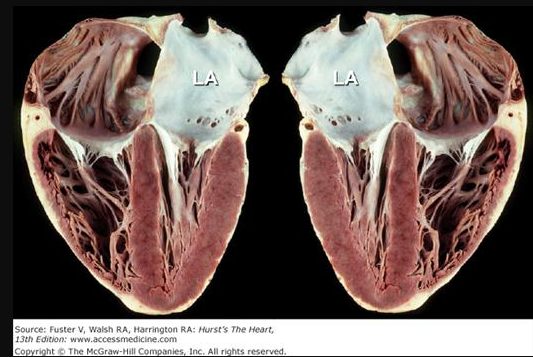 6
Gross Anatomy (Internal View)
DB Healthcare Consulting & Education
Base Codes
DB Healthcare Consulting & Education
7
Add-on Codes
DB Healthcare Consulting & Education
8
Add-on Codes
DB Healthcare Consulting & Education
9
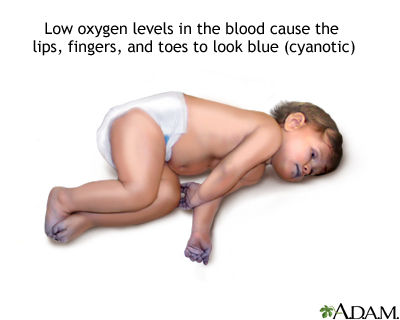 Abnormal Native Connections
DB Healthcare Consulting & Education
Cyanotic Heart Diseases
10
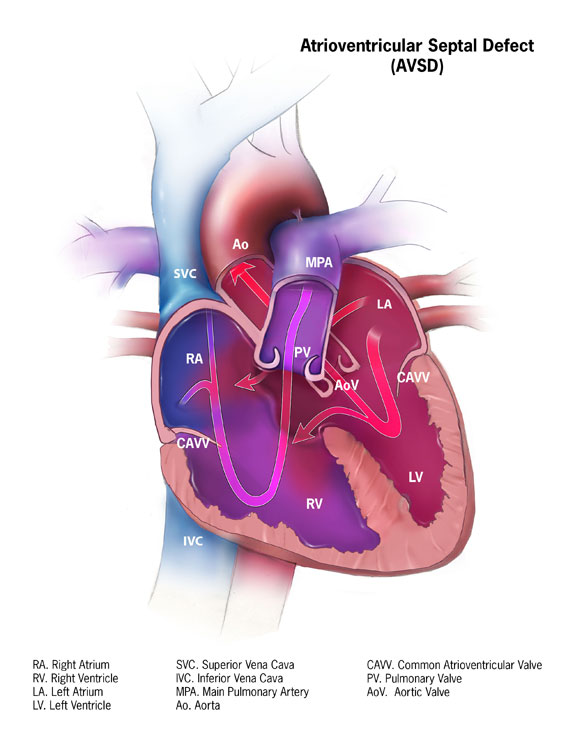 Atrioventricular Septal Defect
DB Healthcare Consulting & Education
11
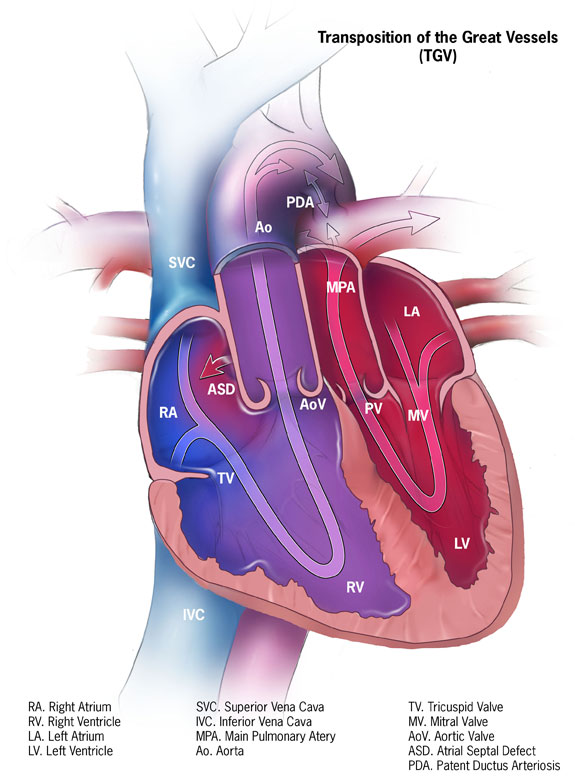 DB Healthcare Consulting & Education
Transposition of the Great Vessels
12
[Speaker Notes: Tx- Arterial Switch or Baffle]
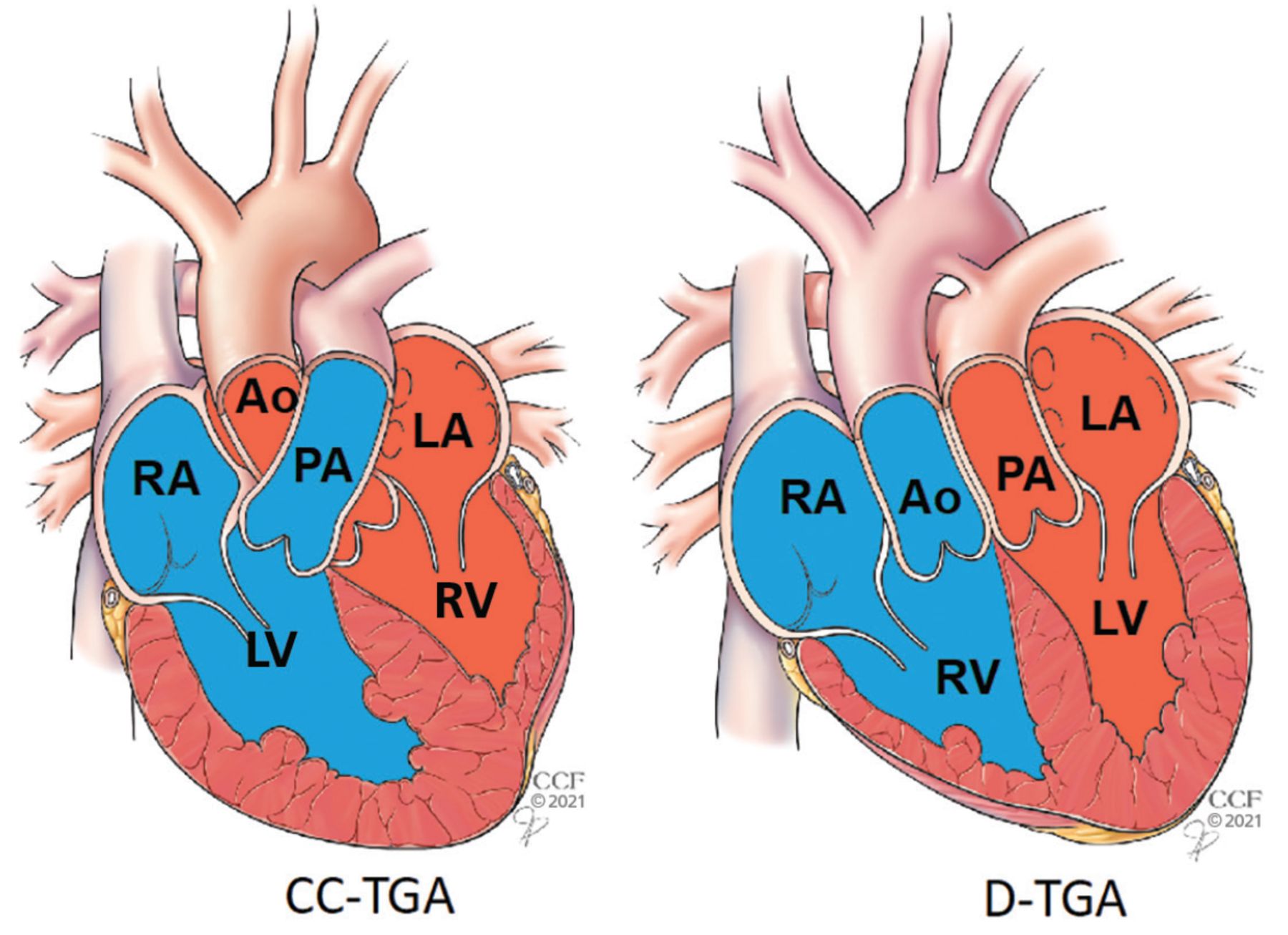 Congenitally Corrected Transposition of the Great Arteries
DB Healthcare Consulting & Education
13
[Speaker Notes: PA Banding to strengthen the LV then later Double switch

Often associated w/other positions]
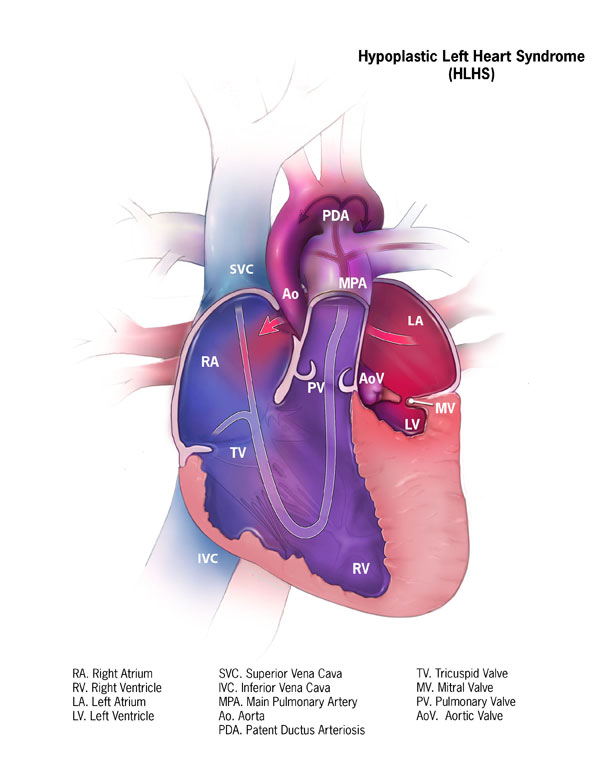 Hypoplastic Left Heart Syndrome
DB Healthcare Consulting & Education
14
[Speaker Notes: Norwood ProcedureThis surgery usually is done within the first 2 weeks of a baby’s life. Surgeons create a “new” aorta and connect it to the right ventricle. They also place a tube from either the aorta or the right ventricle to the vessels supplying the lungs (pulmonary arteries). Thus, the right ventricle can pump blood to both the lungs and the rest of the body. This can be a very challenging surgery. After this procedure, an infant’s skin still might look bluish because oxygen-rich and oxygen-poor blood still mix in the heart.
Bi-directional Glenn Shunt ProcedureThis usually is performed when an infant is 4 to 6 months of age. This procedure creates a direct connection between the pulmonary artery and the vessel (the superior vena cava) returning oxygen-poor blood from the upper part of the body to the heart. This reduces the work the right ventricle has to do by allowing blood returning from the body to flow directly to the lungs.
Fontan ProcedureThis procedure usually is done sometime during the period when an infant is 18 months to 3 years of age. Doctors connect the pulmonary artery and the vessel (the inferior vena cava) returning oxygen-poor blood from the lower part of the body to the heart, allowing the rest of the blood coming back from the body to go to the lungs. Once this procedure is complete, oxygen-rich and oxygen-poor blood no longer mix in the heart and an infant’s skin will no longer look bluish.]
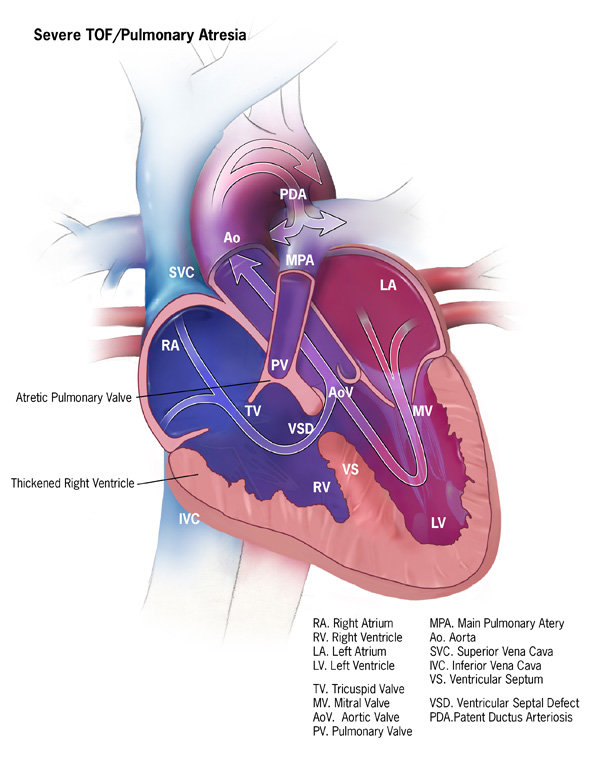 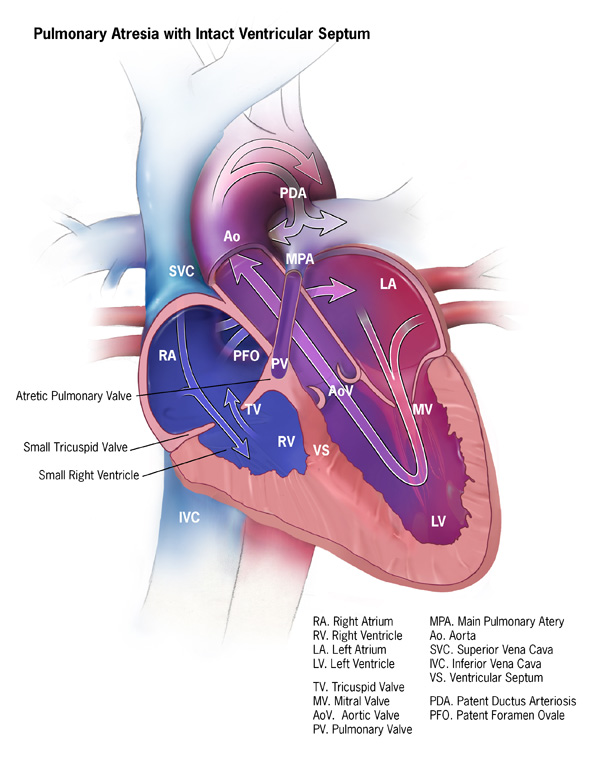 DB Healthcare Consulting & Education
Pulmonary Atresia
15
[Speaker Notes: Treatment for pulmonary atresia depends on its severity.
In some cases, blood flow can be improved by using cardiac catheterization (inserting a thin tube into a blood vessel and guiding it to the heart). During this procedure, doctors can expand the valve using a balloon or they may need to place a stent (a small tube) to keep the ductus arteriosus open.

In most cases of pulmonary atresia, a baby may need surgery soon after birth. During surgery, doctors widen or replace the pulmonary valve and enlarge the passage to the pulmonary artery. If a baby has a ventricular septal defect, the doctor also will place a patch over the ventricular septal defect to close the hole between the two lower chambers of the heart. These actions will improve blood flow to the lungs and the rest of the body. If a baby with pulmonary atresia has an underdeveloped right ventricle, he or she might need staged surgical procedures, similar to surgical repairs for hypoplastic left heart syndrome.]
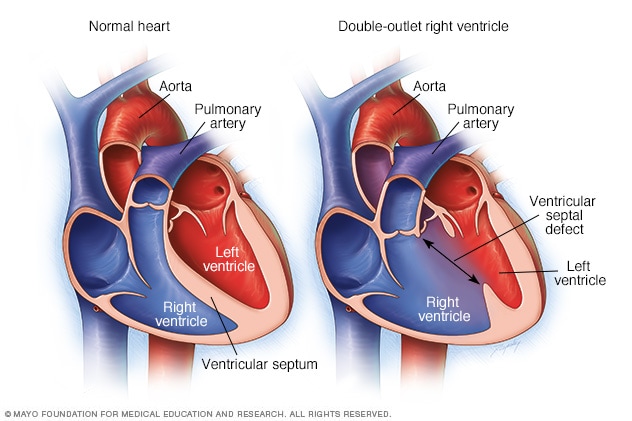 DB Healthcare Consulting & Education
Double Outlet Right Ventricle
16
[Speaker Notes: Treatment for pulmonary atresia depends on its severity.
In some cases, blood flow can be improved by using cardiac catheterization (inserting a thin tube into a blood vessel and guiding it to the heart). During this procedure, doctors can expand the valve using a balloon or they may need to place a stent (a small tube) to keep the ductus arteriosus open.

In most cases of pulmonary atresia, a baby may need surgery soon after birth. During surgery, doctors widen or replace the pulmonary valve and enlarge the passage to the pulmonary artery. If a baby has a ventricular septal defect, the doctor also will place a patch over the ventricular septal defect to close the hole between the two lower chambers of the heart. These actions will improve blood flow to the lungs and the rest of the body. If a baby with pulmonary atresia has an underdeveloped right ventricle, he or she might need staged surgical procedures, similar to surgical repairs for hypoplastic left heart syndrome.]
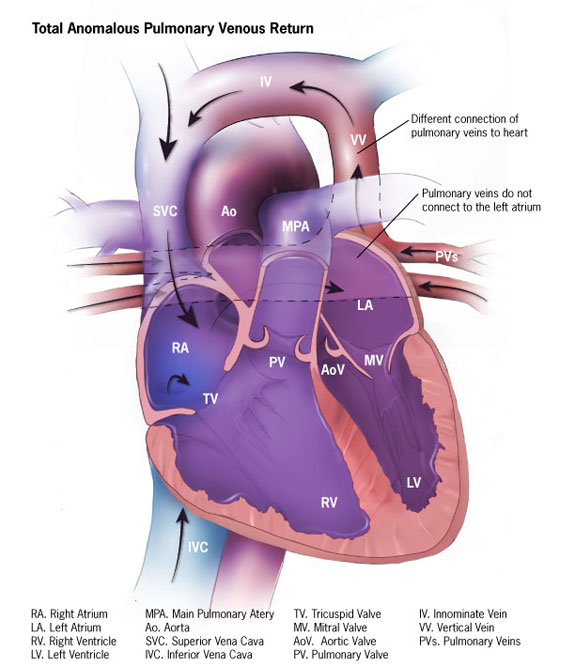 DB Healthcare Consulting & Education
Anomalous Pulmonary Venous Return
17
[Speaker Notes: There are different types of TAPVR, based on where the pulmonary veins connect:
Supracardiac– In supracardiac TAPVR, the pulmonary veins come together and form an abnormal connection above the heart to the superior vena cava, which is a main blood vessel that brings oxygen-poor blood from the upper part of the body to the heart. In this type of TAPVR, a mixture of oxygen-poor and oxygen-rich blood returns to the right atrium through the superior vena cava.
Cardiac – In cardiac TAPVR, the pulmonary veins meet behind the heart and connect to the right atrium. The coronary sinus, which is a vein that helps bring oxygen-poor blood from the heart muscle back to the heart, helps connect the pulmonary veins to the right atrium in this type of TAPVR.
Infracardiac – In infracardiac TAPVR, the pulmonary veins come together and form abnormal connections below the heart. A mixture of oxygen-poor blood and oxygen-rich blood returns to the right atrium from the veins of the liver and the inferior vena cava, which is the main blood vessel that brings oxygen-poor blood from the lower part of the body to the heart.

Treatment 
Supplemental oxygen or a machine that helps your baby breathe (ventilator).
Prostaglandin therapy. This medicine keeps the ductus arteriosus open and lets blood flow through the heart. ...
Different medicine to support the function of the heart.
ECMO (extracorporeal membrane oxygenation).]
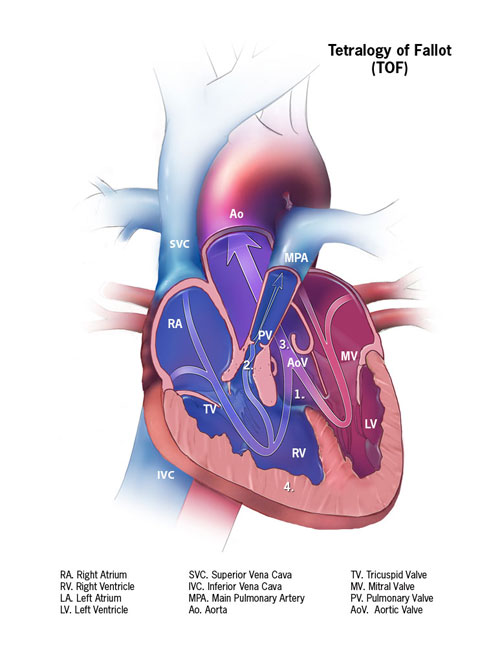 DB Healthcare Consulting & Education
Tetralogy of Fallot
18
[Speaker Notes: Tetralogy of Fallot is made up of the following four defects of the heart and its blood vessels: (Biology of Fallot)
A hole in the wall between the two lower chambers―or ventricles―of the heart. This condition also is called a ventricular septal defect. VSD closure

 A narrowing of the pulmonary valve and main pulmonary artery. This condition also is called pulmonary stenosis. Pulmonary angioplasty or valvuloplasty

The aortic valve, which opens to the aorta, is enlarged and seems to open from both ventricles, rather than from the left ventricle only, as in a normal heart. In this defect, the aortic valve sits directly on top of the ventricular septal defect.

The muscular wall of the lower right chamber of the heart (right ventricle) is thicker than normal. This also is called ventricular hypertrophy.]
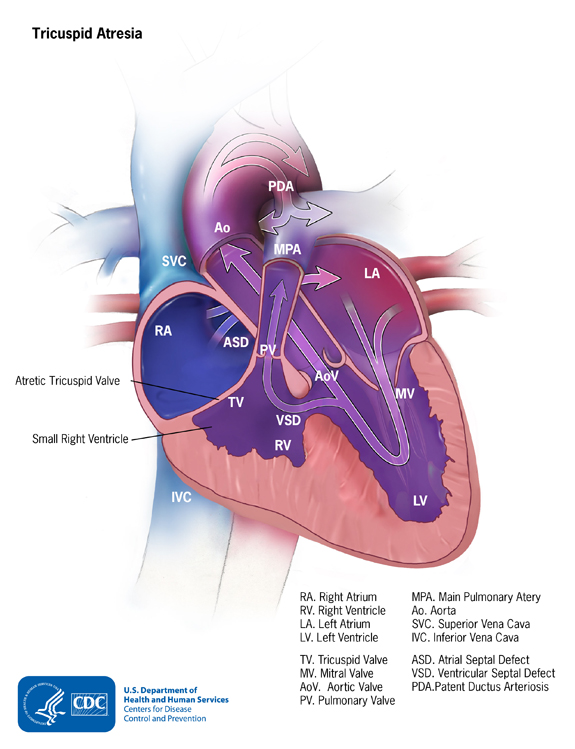 DB Healthcare Consulting & Education
Tricuspid Atresia
19
[Speaker Notes: Septostomy- A septostomy may be done within the first few days or weeks of a baby’s life, and creates or enlarges the atrial septal defect, the hole between the right and left upper chambers (atria). This is done so that more oxygen-poor blood can mix with oxygen-rich blood, so that more oxygen-rich blood can get to the body.

 Banding- If the baby has other heart defects along with tricuspid atresia, sometimes there is too much blood flowing to the lungs and not enough going out to the rest of the body. Too much blood in the lungs can damage them. If this is the problem, surgery may be done within the first few weeks of a baby’s life to place a band around the artery going to the lungs (main pulmonary artery) to control the blood flow to the lungs. This banding is a temporary procedure and will likely be removed.

 Shunt Procedure- This surgery usually is done within the first 2 weeks of a baby’s life. Surgeons create a bypass (shunt) from the aorta to the main pulmonary artery, allowing blood to get to the lungs. If the aorta is small, as occurs when the baby also has transposition of the great arteries, the surgeon will also enlarge the aorta at this time. After this procedure, an infant’s skin still might look bluish because oxygen-rich and oxygen-poor blood still mix in the heart.

 Bi-directional Glenn Procedure- This usually is performed when an infant is 4 to 6 months of age. This procedure creates a direct connection between the main pulmonary artery and the superior vena cava, the vessel returning oxygen-poor blood from the upper part of the body to the heart. This allows blood returning from the body to flow directly to the lungs and bypass the heart.

 Fontan Procedure- This procedure usually is done sometime around 2 years of age. Doctors connect the main pulmonary artery and the inferior vena cava, the vessel returning oxygen-poor blood from the lower part of the body to the heart, allowing the rest of the blood coming back from the body to go to the lungs. Once this procedure is complete, oxygen-rich and oxygen-poor blood no longer mix in the heart and an infant’s skin will no longer look bluish.]
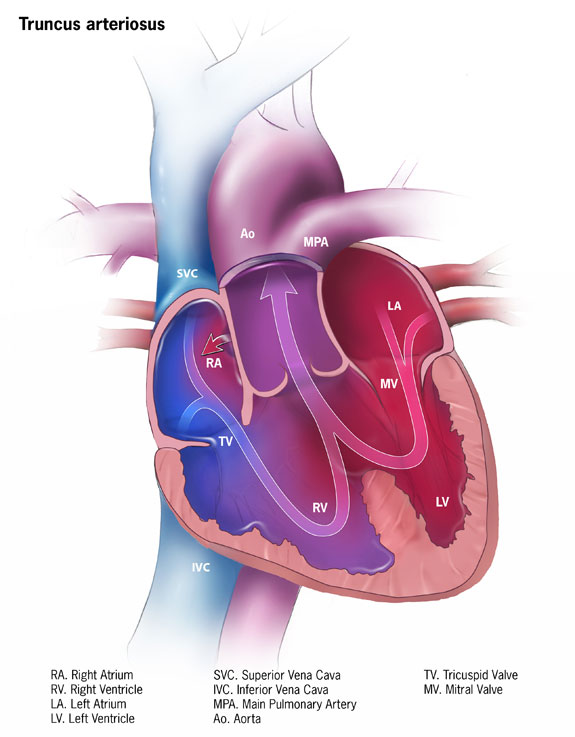 DB Healthcare Consulting & Education
Truncus Arteriosus
20
Acyanotic Heart Disorders
DB Healthcare Consulting & Education
Normal Native Connections
21
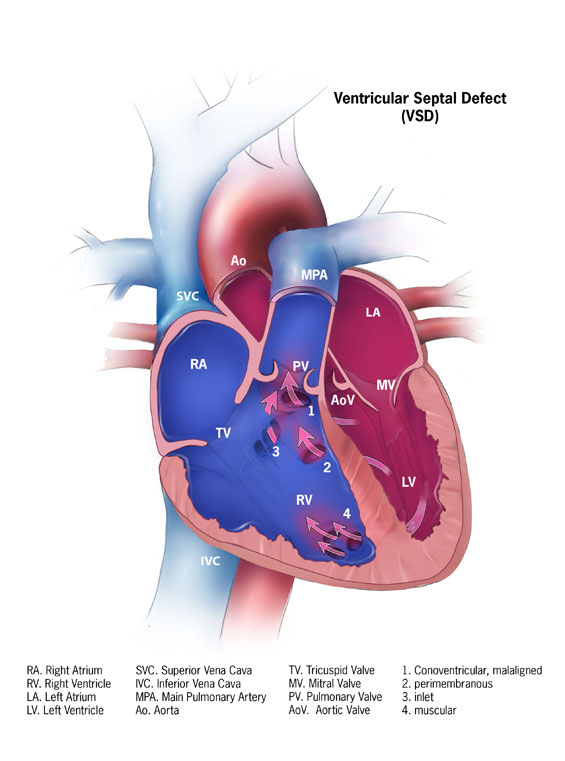 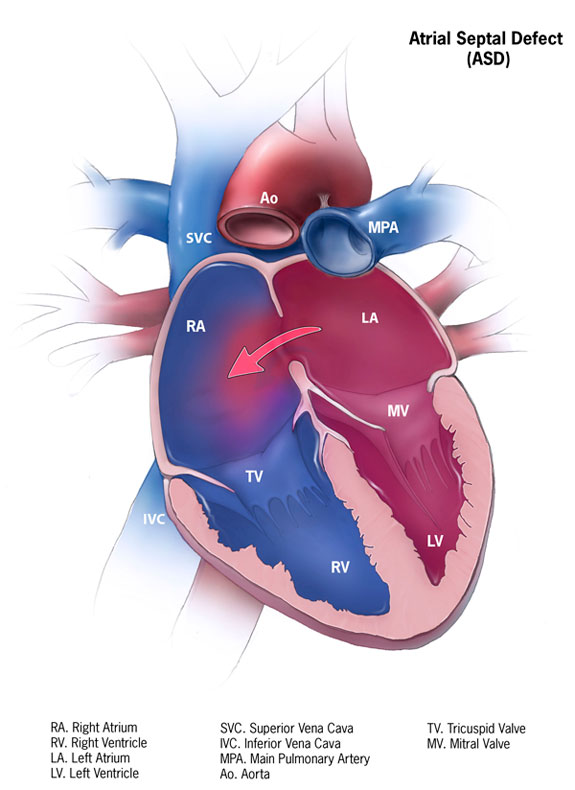 DB Healthcare Consulting & Education
Septal Defects
22
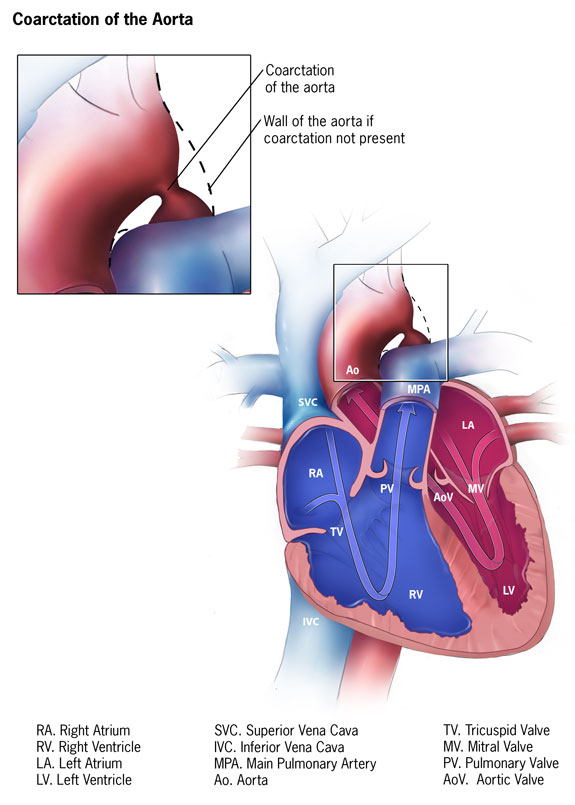 Coarctation of the Aorta
DB Healthcare Consulting & Education
23
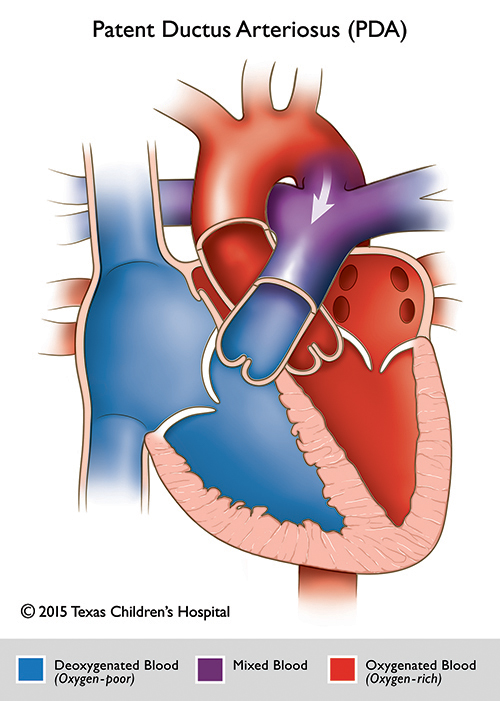 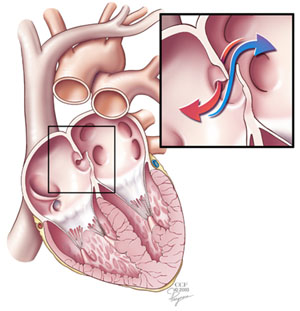 DB Healthcare Consulting & Education
Defects of Closure
24
Surgical Interventions for Congenital Heart Disease
DB Healthcare Consulting & Education
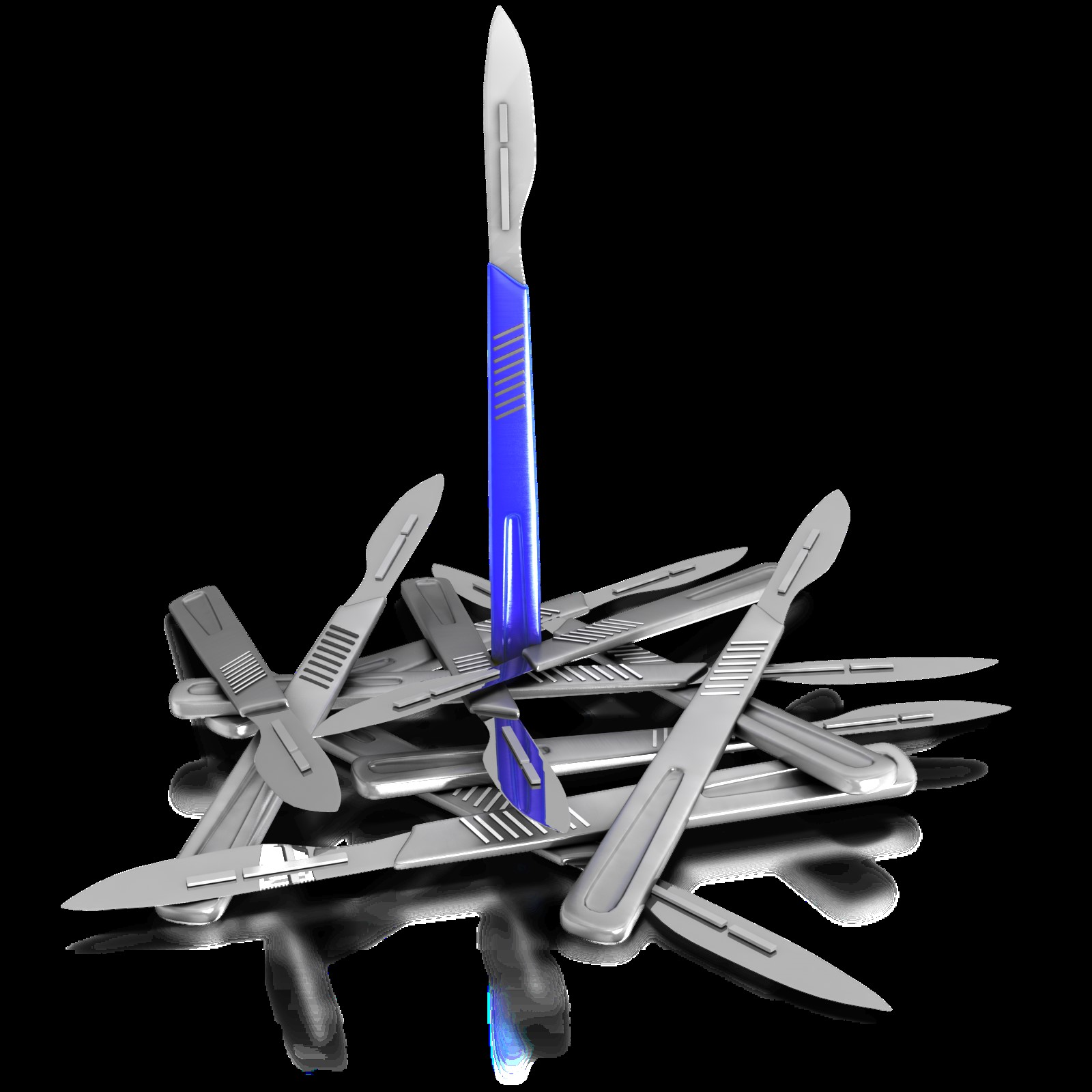 Anastomoses and Shunts
25
[Speaker Notes: Most of these procedures are palliative. They do not cure]
Blalock-Taussig-Thomas Shunt (aka BTT or BT Shunt)
Subclavian to pulmonary artery anastomosis (original)

Use of artificial tubing to connect subclavian or carotid to aorta
DB Healthcare Consulting & Education
26
[Speaker Notes: When the PA is underdeveloped connecting an artery w/oxygen rich blood increases the pressure and flow to the artery, thus development PAs]
Damus-Kaye Stansel Procedure (DKS)
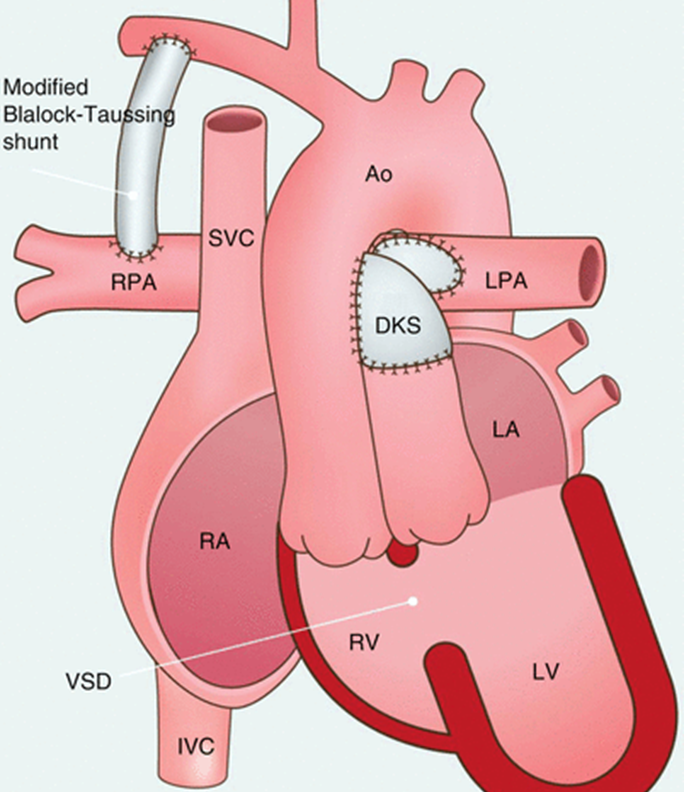 Direct PA to ascending aortic anastomosis

Seen in single ventricle disease
DILV
Tricuspid Atresia
Other single ventricle disorders
DB Healthcare Consulting & Education
27
Cavopulmonary connection (inferior)

May be fully or partially done 
SVC only = Classic Glenn or Hemi-Fontan

Used as palliation for
HLHS
Single ventricle disorders
Tricuspid atresia
Fontan
DB Healthcare Consulting & Education
28
Sano Shunt (Norwood)
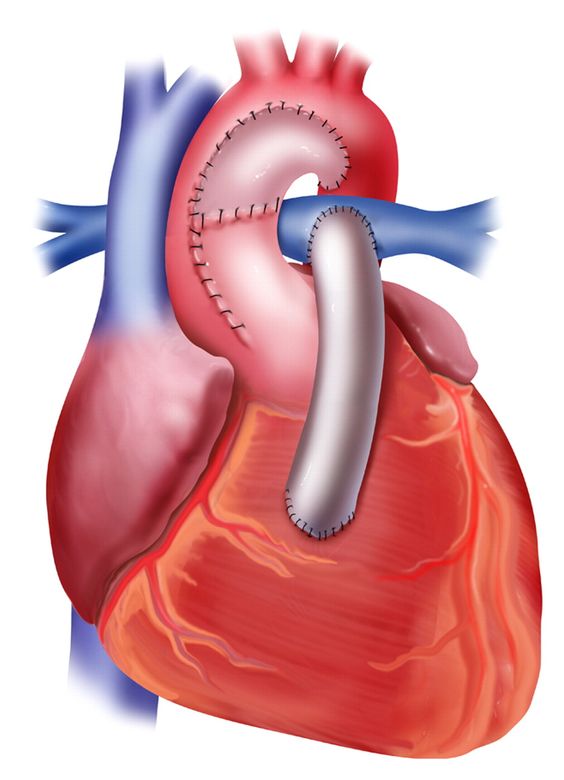 Right ventricle to pulmonary artery shunt

Done as an alternative to BTT Shunt

Done for single ventricle disease or HLHS
DB Healthcare Consulting & Education
29
[Speaker Notes: Rv-PA conduit= in cases of PA or stenosis]
Other Shunts
Pott’s Shunt- Anastomosis of descending aorta to left pulmonary artery

Waterston-Cooley Shunt- Anastomosis of ascending aorta to the right pulmonary artery
DB Healthcare Consulting & Education
30
Arterial Switch
DB Healthcare Consulting & Education
Repositioning of congenitally malpositioned pulmonary artery and aorta
Aka arterial switch

Seen in patients with transposition of the great arteries (tGA)
31
Mustard & Senning Procedure
DB Healthcare Consulting & Education
Atrial switch procedures using a baffle to re-route anomalous blood flow 
Mustard- synthetic material
Senning- patient’s own tissue

Done to treat d-TGA
32
Tip
Many of these procedures are for palliation, not curative of the disorder
Diagnosis may still be reported
Additional diagnosis for the presence of shunt or complication of the shunt(s) may be appropriate

The only definitive treatment for most of the cyanotic conditions is a heart transplant so procedure codes may be reported until that time
DB Healthcare Consulting & Education
33
Coding Guidelines
DB Healthcare Consulting & Education
34
Cardiac Catheterization Coding Rules
Access is immaterial for new congenital catheterization codes

Statement without supportive documentation does not warrant reporting (i.e, pressures, saturations, and angiography findings)

Ensure documentation supports code choice

Many of the add-on codes use are limited to once per session
DB Healthcare Consulting & Education
35
[Speaker Notes: Many not all]
Cardiac Catheterization Coding Rules
Choose cath code based on type of heart structure

Code based on what the chamber is doing, not the location

Single ventricle disorders are always coded as left heart structure (DORV, DILV,) since it provides systemic circulation.

Use additional codes from surgery and radiology, as needed for all procedures performed
DB Healthcare Consulting & Education
36
Cardiac Catheterization and Coronary Angiography
DB Healthcare Consulting & Education
Right chamber angiography is reported with 93566, irrespective of position

Left chamber angiography is reported with 93565, irrespective of position

Thermodilution is additionally reportable with congenital catheterization codes
37
Cardiac Catheterization and Coronary Angiography
Use add-on code 93462 for transeptal puncture for congenital and non-congenital cath codes

Abnormal anatomy may impact data captured during cardiac catheterization

Apply CPT guidelines for proper use to two code sets
DB Healthcare Consulting & Education
38
[Speaker Notes: Do NOT undercode when surgical or medical history explain the reason for missing elements (Fontan, Glenn, Valve atresia, etc.,)

Don’t lean to heavily on your dx to support congenital. Williams (outside of cardiac) and DiGeorge D82.1 and I42.8 Congenital cardiomyopathy 

Use diagnosis code to communicate post-surgical states (Fontan/Baffles/ RV-PA conduit]
New Add-on Codes (2024)
DB Healthcare Consulting & Education
39
Mission Accomplished?
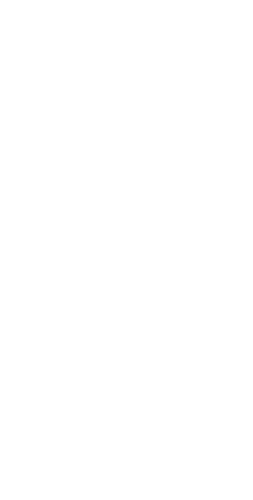 How do you feel now?
Anatomy and hemodynamic cardiac flow
Common pathophysiologic conditions and treatments
Interpret and apply the coding guidance and rules
Know what’s behind the door for congenital catheterization codes in 2024
DB Healthcare Consulting & Education
40
THANK YOU
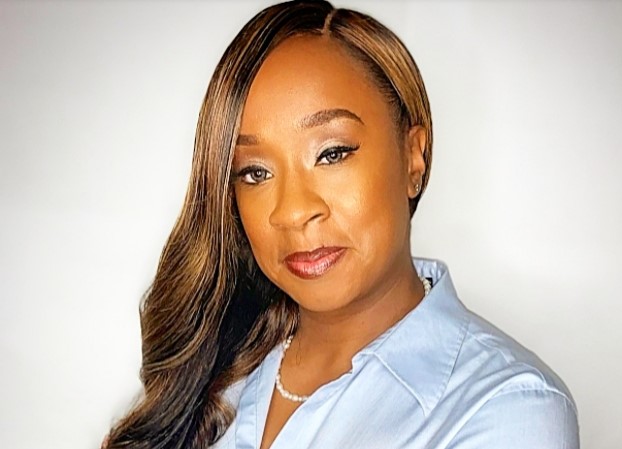 DB Healthcare Consulting & Education, LLCPhone (954)288-6381doris@brankercodingcamps.com LinkedIn: Doris BrankerYouTube: Doris TheCoder
Doris V. Branker, CHC, CPC, CPC-I, CPMA, CIRCC, CANPC, CEMC
41
Resources
DB Healthcare Consulting & Education
My YouTube: https://www.youtube.com/channel/UCPTJRTlVLbecYHlWDcwcqAQ 

Images courtesy of:
CDC: https://www.cdc.gov/ncbddd/heartdefects/specificdefects.html 
Mayo Clinic https://www.mayoclinic.org/diseases-conditions/double-outlet-right-ventricle/cdc-20389537
42
Guidelines
DB Healthcare Consulting & Education
Evaluation of anomalous coronary arteries arising from the pulmonary arterial system is reported with the cardiac catheterization for congenital heart defects codes.
Right heart catheterization for congenital heart defects (93593, 93594, 93596, 93597): includes catheter placement in one or more right-sided cardiac chamber(s) or structures (ie, the right atrium, right ventricle, pulmonary artery, pulmonary wedge), obtaining blood samples for measurement of blood gases, and Fick cardiac output measurements, when performed. While the morphologic right atrium and morphologic right ventricle are typically the right heart structures supplying blood flow to the pulmonary artery, in congenital heart disease the subpulmonic ventricle may be a morphologic left ventricle and the subpulmonic atrium may be a morphologic left atrium. For reporting purposes, when the morphologic left ventricle or left atrium is in a subpulmonic position due to congenital heart disease, catheter placement in either of these structures is considered part of right heart catheterization and does not constitute left heart catheterization.
43
[Speaker Notes: Pg. 775 1st]
Guidelines
DB Healthcare Consulting & Education
Normal native connections exist when the pathway of blood flow follows the expected course through the right and left heart chambers and great vessels (ie, superior vena cava/inferior vena cava to right atrium, then right ventricle, then pulmonary arteries for the right heart; left atrium to left ventricle, then aorta for the left heart). Examples of congenital heart defects with normal connections would include acyanotic defects such as isolated atrial septal defect, ventricular septal defect, or patent ductus arteriosus. Services including right heart catheterization for congenital cardiac anomalies with normal connections are reported with 93593, 93596.
44
Guidelines
DB Healthcare Consulting & Education
Abnormal native connections exist when there are alternative connections for the pathway of blood flow through the heart and great vessels. Abnormal connections are typically present in patients with cyanotic congenital heart defects, any variation of single ventricle anatomy (eg, hypoplastic right or left heart, double outlet right ventricle), unbalanced atrioventricular canal (endocardial cushion) defect, transposition of the great arteries, valvular atresia, tetralogy of Fallot with or without major aortopulmonary collateral arteries (MAPCAs), total anomalous pulmonary veins, truncus arteriosus, and any lesions with heterotaxia and/or dextrocardia.
45
Guidelines
DB Healthcare Consulting & Education
Examples of right heart catheterization through abnormal connections include accessing the pulmonary arteries via surgical shunts, accessing the pulmonary circulation from the aorta via MAPCAs, or accessing isolated pulmonary arteries through a patent ductus arteriosus. Other examples would include right heart catheterization through cavopulmonary anastomoses, Fontan conduits, atrial switch conduits (Mustard/Senning), or any variations of single ventricle anatomy/physiology.
46
Guidelines
DB Healthcare Consulting & Education
Left heart catheterization for congenital heart defects (93595, 93596, 93597):involves catheter placement in a left-sided (systemic) cardiac chamber(s) (ventricle or atrium). The systemic chambers channel oxygenated blood to the aorta. In normal physiology, the systemic chambers include the morphologic left atrium and left ventricle. In congenital heart disease, the systemic chambers may include a morphologic right atrium or morphologic right ventricle which is connected to the aorta due to transposition or other congenital anomaly. These may be termed subaortic chambers. For the purposes of reporting, the term left ventricle or left atrium is meant to describe the systemic (subaortic) ventricle or atrium.
47